Собрание попечительского совета ГУО «Гимназия-колледж искусств г.Молодечно»
25 января 2024 года
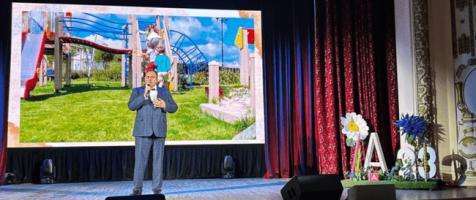 5 октября 2023 года Национальный историко-культурный музей-заповедник «Несвиж» встретил гостей и участников областного праздника «Учителю Минской области посвящается!»
В мероприятии приняли участие около 200 человек. Среди награжденных были и учителя гимназии-колледжа искусств: учитель начальных классов Светлана Алексеевна Шитик и учитель истории и обществоведения Артем Анатольевич Бобрович.
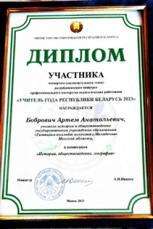 28 сентября в Зале приемов Дворца Республики прошла  торжественная церемония награждения заслуженных работников системы образования и Профсоюза.В знак признательности за достижения в работе и  содействие профсоюзными наградами   награждены работники Профсоюза  и  социальные  партнеры. В числе награжденных и учитель изобразительного искусства гимназии-колледжа искусств Егор Сергеевич Артюхов.
В Музее истории Великой Отечественной войны состоялась церемония чествования представителей династий Минской области. 
Династия семьи Черник Юлии Леонидовны, учителя начальных классов ГУО "Гимназия-колледж искусств г.Молодечно". Справа от нее отец Сегин Леонид Вячеславович, который работал учителем по классу духовых инструментов в  ГУО "Гимназия-колледж искусств г.Молодечно", слева сын Дмитрий, учащийся 11 "В" класса ГУО "Средняя школа №14 г.Молодечно"
Сенокосова Екатерина-стипендиат Белорусского профессионального союза работников образования и науки!
17 ноября 2023 года, в рамках республиканской акции "Студэнства і прафсаюз разам", в Национальном историко-культурном музее-заповеднике "Несвиж" профсоюзным активистам из числа студентов и учащихся учреждений образования были вручены традиционные стипендиальные выплаты и учащейся III курса 301 группы направления специальности "Хореографическое искусство (народный танец)" Сенокосовой Екатерине с получением стипендии Белорусского профессионального союза работников образования и науки!
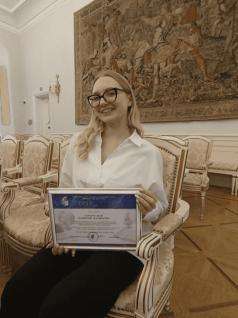 Гала концерт областного фестиваля инклюзивного творчества "Зажги свою звезду", который состоялся в рамках республиканской благотворительной акции 
"Наши дети" в г. Дзержинск
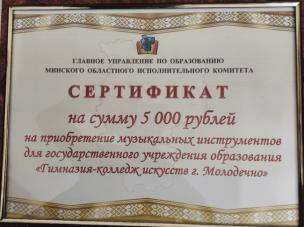 Решением совета специального фонда Президента Республики Беларусь по социальной поддержке одарённых учащихся и студентов, утверждённого распоряжением Президента от 29 декабря 2023г. № 207рп, учащаяся 2 курса, направления специальности «Живопись (станковая)» ГУО «Гимназия-колледж искусств г. Молодечно» Сивицкая Вероника поощрена денежной премией! Этой награды стипендиатка удостоена за победу в XII республиканском конкурсе научно-технического творчества учащейся молодёжи «ТехноИнтеллект» в 2022/2023 учебном году.
Ученик года Минской области 2023
(участники)
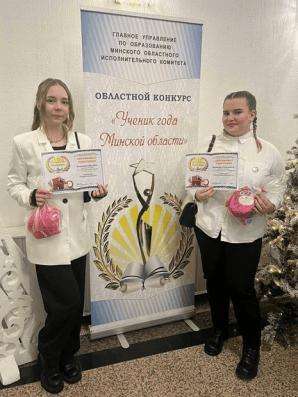 третьего (областного) этапа республиканской олимпиады:
по предмету Химия Белицкую Милану, учащуюся 10"Б" класса, завоевавшую диплом 3 степени
Стреж Елизавету, учащуюся 10 "Б" класса, завоевавшую диплом 3 степени
учитель Храмцевич Елена Викторовна
 
по предмету Белорусский язык и литература Малафей Егора, 
учащегося 10"В" класса, завоевавшего диплом 3 степени
учитель Радкевич Татьяна Ивановна
Международный белорусско-российский проект воплотили педагоги профессиональных союзов городов Молодечно и Иваново.
Приглашаем посетить виртуальную творческую галерею Егора Артюхова - молодого талантливого художника и педагога ГУО "Гимназия-колледж искусств г.Молодечно". В его творческой копилке четыре персональных выставки, участие в республиканских выставках. В виртуальной галерее художник представил свои работы, созданные за последние четыре года.
https://www.emaze.com/@ALLOLZCFR/gallery
Звания «Народный» и «Образцовый»
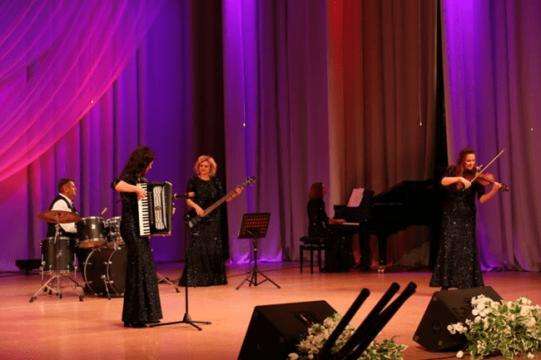 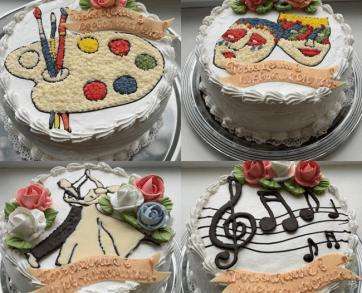 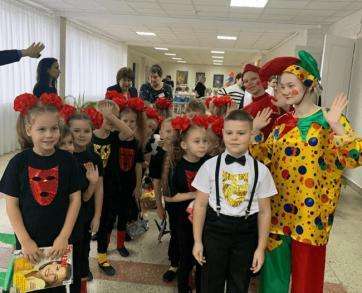 Награждение победителей второго этапа республиканской олимпиады по учебным предметам
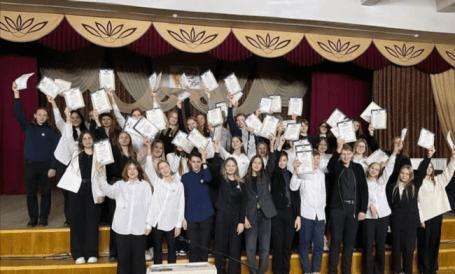 Открытие областной олимпиады по учебному предмету «Химия»
Новогодние утренники, Снежная королева
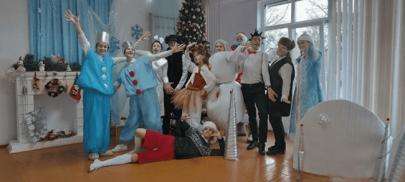 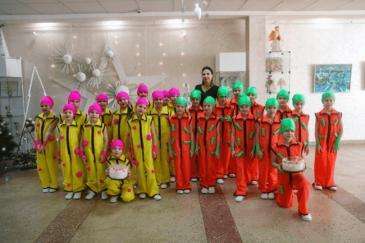 Звездная капель 2024
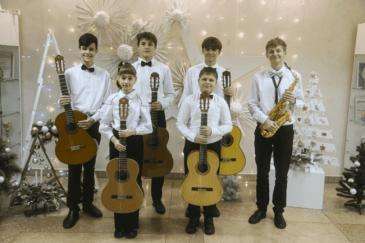 Пюпитры – 1697,4р., софиты для подсветки - 550 р., бас-гитара – 1234,86р., доска учебная – 445,68 р., ящик с ручкой – 251,4 р.
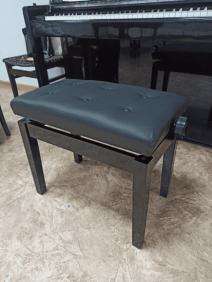 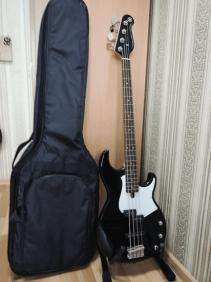 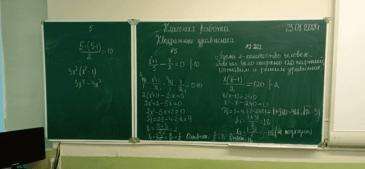 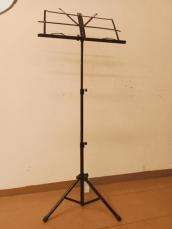 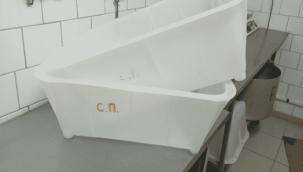 Жалюзи вертикальные 2652 рубля.
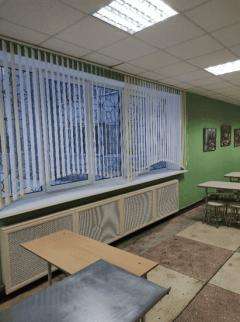 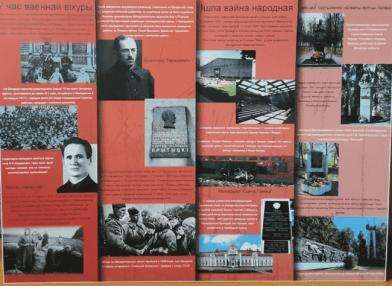 Стенды 376 р.
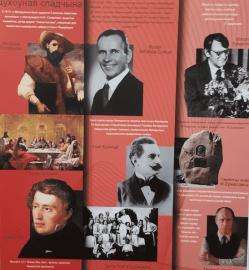 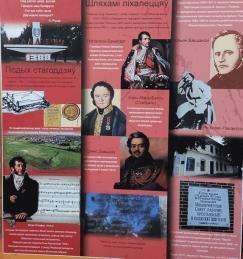 КАССОВЫЙ РАСХОД за сентябрь – декабрь 2023 года 
Остаток на 12.09.2023 – 1449,38 рубля
Поступило 14469,79 рубля Остаток 2213,15 рубля
Посудомоечная машина – 28204,44р., жарочный шкаф – 3744 р., сценические костюмы – 4416 р., замена оконных блоков – 23375,55р., моющие и чистящие средства, посуда -2234,3р. и др.
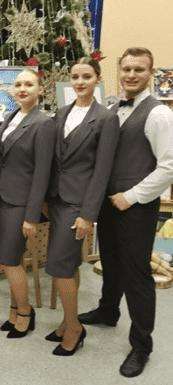 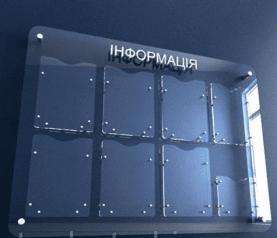 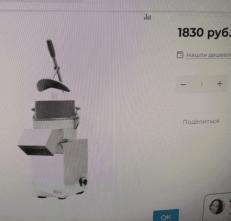 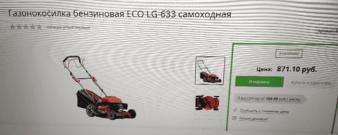 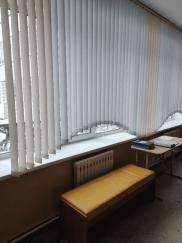 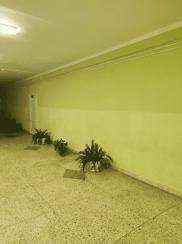 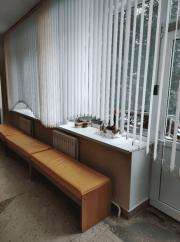 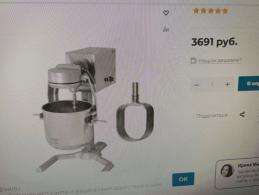 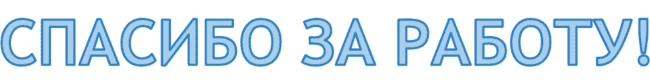